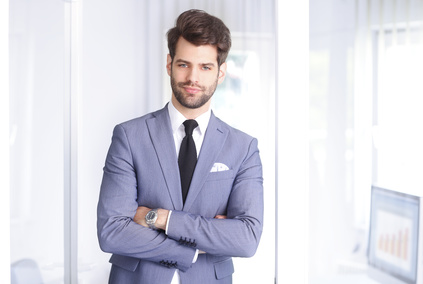 Alexandre OBOULOT
Vendeur dynamique avec 2 ans d'expérience
A propos de moi
Jeune professionnel passionné, doté d'une formation solide en commerce et de deux années d'expérience réussie en vente chez Galeries Lafayette. Spécialisé dans le développement de relations durables avec les clients et l'amélioration de la satisfaction de ces derniers. Capable d'augmenter les ventes grâce à une excellente connaissance des produits et des techniques de vente efficaces. Recherche activement un poste de vendeur pour contribuer à la croissance de l'entreprise grâce à un service client de premier ordre et un engagement envers l'excellence en matière de vente.
Contact
+336 01 02 03 04
votre.nom.prenom@gnail.com
Marseille, France
linkedin.com/votre-profil
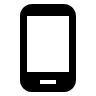 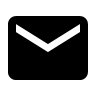 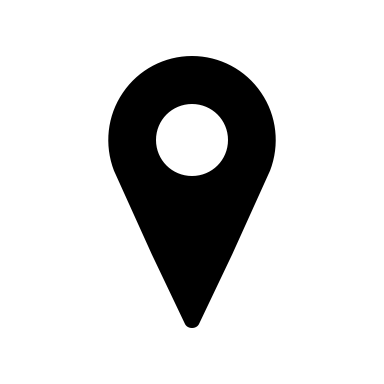 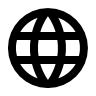 Expériences Professionnelles
Formation & Certifications
Vendeur - Galeries Lafayette, Paris, France (2021-2023)

A aidé à augmenter les ventes de l'entreprise de 15% en 2022 grâce à une excellente connaissance des produits et une forte capacité à établir des relations avec les clients.
A géré les stocks de marchandises et a aidé à l'organisation de la surface de vente.
A participé à la mise en place de campagnes de promotion et d'événements spéciaux.
Bachelor en Commerce et Ventes - Université Paris-Dauphine, Paris, France (2021)
Langues
Qualités
Français (langue maternelle)
Anglais (courant)
Capacité à établir rapidement des relations avec les clients
Forte capacité d'adaptation et flexibilité
Orientation vers les résultats et engagement envers les objectifs de l'entreprise
Fiabilité et professionnalisme
Hobbies
Musique : Je joue de la guitare dans un groupe local.
Sport : Passionné de course à pied, je participe régulièrement à des courses de 10 km.
Compétences
Excellentes compétences en communication
Connaissance des techniques de vente et de marketing
Capacité à travailler en équipe et à faire preuve d'initiative
Expérience dans la gestion des stocks et l'organisation des étalages
Maîtrise des logiciels de point de vente
Cher(e) Candidat(e)

Merci d'avoir téléchargé ce modèle sur notre site. Nous espérons qu'il vous aidera à mettre en valeur votre CV.

---------------------------------------------------------------------------------------

Besoin de conseils pour rédiger votre CV ou vous préparer pour l’entretien d’embauche ? Consultez nos articles :

- Le titre du CV : guide pratique + 30 exemples
- Comment mettre en valeur son expérience professionnelle ?
- Rédiger une accroche de CV percutante + 9 exemples
- Les 7 points clés d'un CV réussi
- Personnalisez votre CV avec des icônes gratuites
- Bien préparer son entretien 

Nous proposons également plusieurs centaines d'exemples de lettres de motivation classées par métier et des modèles pour les mettre en forme.

- 1200 exemples de lettres de motivation 
- Les modèles de courrier
- Tous nos conseils pour rédiger une lettre efficace 


Nous vous souhaitons bonne chance dans vos recherches et vos entretiens  


Enfin, rappelez-vous qu'une bonne candidature est une candidature personnalisée ! Prenez donc le temps de la rédiger avec soin car elle décrit votre parcours professionnel et votre personnalité. 








----------------
Copyright : Les contenus diffusés sur notre site (modèles de CV, modèles de lettre, articles ...) sont la propriété de creeruncv.com. Leur utilisation est limitée à un usage strictement personnel. Il est interdit de les diffuser ou redistribuer sans notre accord. Contenus déposés dans 180 pays devant huissier. Reproduction strictement interdite, même partielle. Limité à un usage strictement personnel. Disclaimer : Les modèles disponibles sur notre site fournis "en l'état" et sans garantie.

Créeruncv.com est un site gratuit.